Zgodnja poklicna in zaposlitvena rehabilitacija v procesu vračanja na delo – vidik ZZZS
mag. Ana Vodičar, november 2022
Obvezno zdravstveno zavarovanje (OZZ)
Namen (obveznega) zdravstvenega zavarovanja: 
zagotavljanje ustrezne dohodkovne varnosti posameznika in njegove družine v primeru nastopa zavarovalnega primera (bolezni, poškodbe) iz javnih virov
Kako?
nadomeščanje izpadlega dohodka (plačilo nadomestila)
kritje za povečane stroške (plačilo zdravstvenih storitev, zdravil, MP, potnih stroškov)
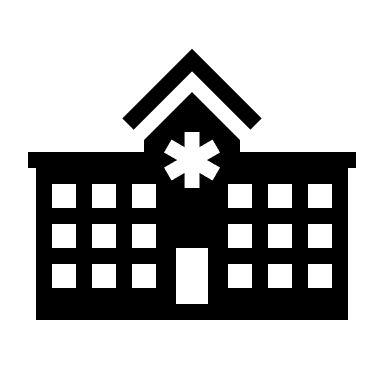 Pravica do denarnega nadomestila iz OZZ
Denarno nadomestilo za začasno zadržanost z dela je namenjeno kratkotrajnemu nadomeščanju izpadlega dohodka, praviloma časovno limitirano

Eden izmed dopustnih, običajnih oblik podeljevanja pravic/pogojev njihove upravičenosti zdravstvenih zavarovanj je določitev ukrepov za zgodnjo delovno (re)aktivacijo zavarovancev
 da delavcu zagotovimo spet boljši socialno ekonomski položaj
 da omejujemo porabo javni virov (OZZ blagajne)
Veljavna ureditev in praksa pa…
več kot 12 let BS
povpr. 6 ZO/mes nad 10.000 eur, max. 22.500 eur/mesečno
po 90 dni BS se % osnove dvigne
Vloga ZZZS v projektu
ZZZS bil zelo zainteresiran za aktivno udeležbo v projektu 
Ves čas sodeloval v projektnem svetu, strokovnih komisijah, iskal rešitve pri zapletih (potni stroški) – sooblikoval projekt
Imel vlogo „triažnega“ partnerja – imenovani zdravniki so 
med osebami v BS iskali primerne kandidate in jih napotovali, 
Usmerjali, motivirali v obravnavo..
Iskanje optimalne izvedljivosti glede na obstoječe pravne okvire (motiviranje, odločanje o BS..)
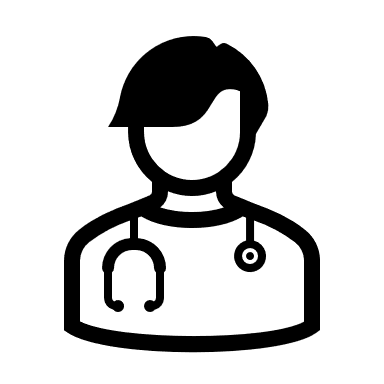 Težave pri iskanju primernih kandidatov I
ZO ni motivirana za vračanje na delo:
 se ne odzove na vabilo
 samo informira o pravici do BS 
 želi čakati na zaključek IK postopka

ZO je še v diagnostičnem postopku 
ZO je že v postopku na ZPIZ ali v obravnavi na Uri Soča (poklicna rehabilitacija)
BS zaključen v času trajanja projekta oz. odobren za KDČ
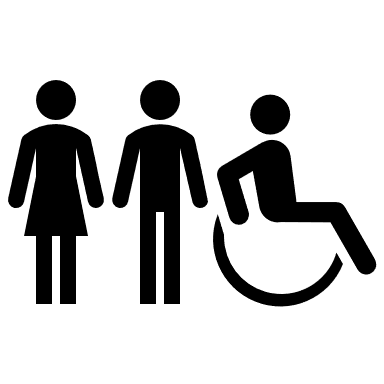 Težave pri iskanju primernih kandidatov II
Objektivne ovire (COVID epidemija):
IZ niso izvajali osebnih pregledov (vladni odloki)
daljšanje čakalnih dob – neizvajanje zdr.storitev

Objektivne ovire (omejitve pri projektu):
ciljna skupina projekta preozka (BS do 1l, starost od 45 do 48-ZPIZ/do 55 vodstvo)
Pilotiranje ob pogojih veljavnih predpisov (prostovoljna vključitev, nizko nadomestilo za čas PR, predolgi postopki-čakanje na odločbo ZPIZ za prilagoditev DM…)
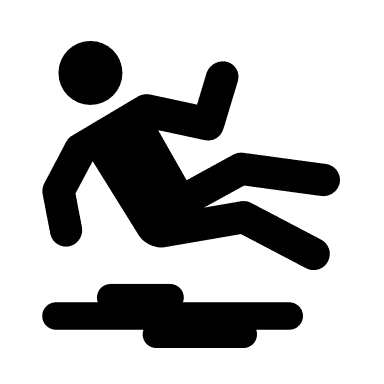 Ugotovitve ZZZS
Vključitev v postopke hitrega vračanja na delo ne more biti samo pravica (BS: pravica do počitka? Prilagajanje DM: izbira delodajalca?)
Oblikovati vitke postopke, povezovalni člen zavarovanec in ne institucija
Vključevanje (pooblaščenih) MDPŠ takoj pri 3 mesecih BS
Preventivni pregledi za vse pred nastopom dela
Uvesti stimulativen model denarnih dajatev za ZO in delodajalca
Nagovoriti problem čakalnih dob (prednostna obravnava aktivnih ZO?)
Nasloviti tudi problem pogostih, krajših BS
Uravnotežiti višine nadomestil (BS, invalidska upokojitev, brezposelnost)
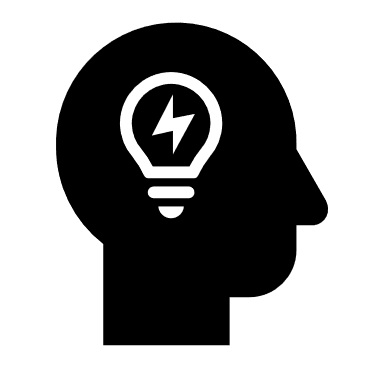